Lịch sử
Lớp 4
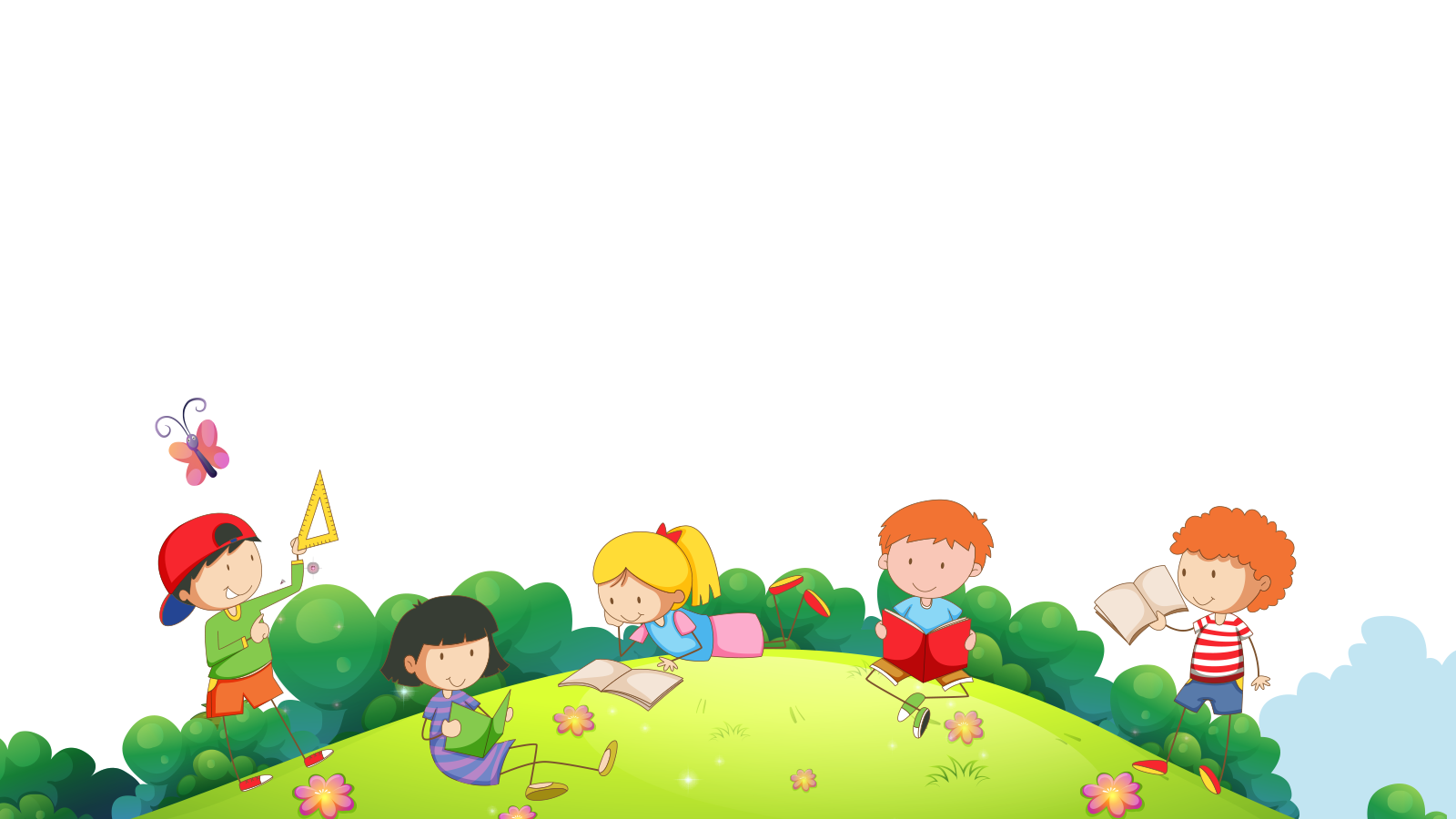 -B¶n ®å lµ g×?
1. KiÓm tra bµi cò:
B¶n ®å lµ h×nh vÏ thu nhá mét khu vùc hay toµn bé bÒ mÆt Tr¸i §Êt theo mét tØ lÖ nhÊt ®Þnh.
-Nªu mét sè yÕu tè cña b¶n ®å.
Một số yếu tố của bản đồ: Tên bản đồ, phương hướng, tỉ lệ bản đồ, kí kiệu bản đồ,...
Thứ ngày  tháng 9 năm 2021
Lịch sử
Tiết 2: Làm quen với bản đồ
(tiếp) (trang )
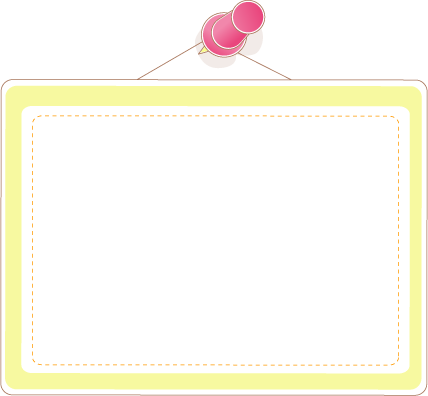 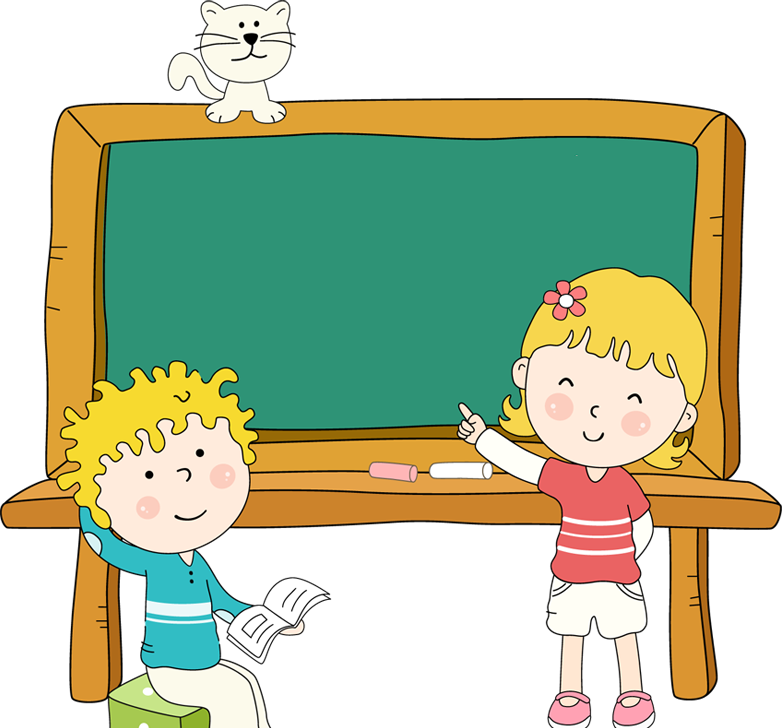 1.Các yếu tố của bản đồ.
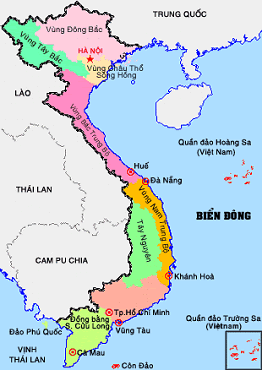 Tên bản đồ cho ta biết tên khu vực và những thông tin chủ yếu của khu vực đó thể hiện trên bản đồ.
Bản đồ Việt Nam
Tên bản đồ
Phương hướng
Bắc
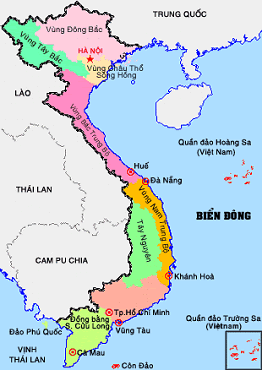 Tây
đông
Nam
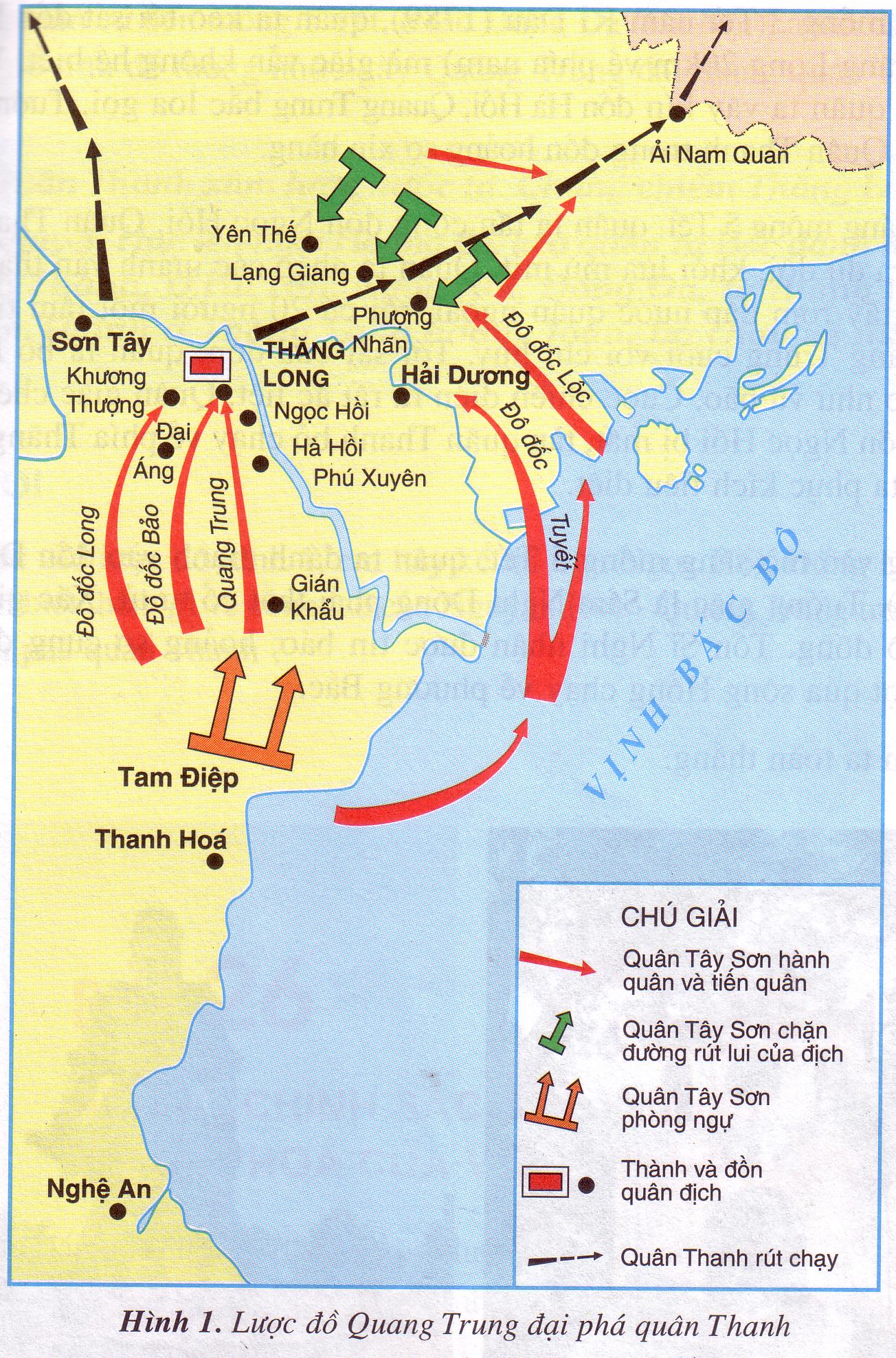 Thực hành với lược đồ sau:
- Chỉ các hướng Bắc, Nam, Đông, Tây trên lược đồ?
Tỉ lệ bản đồ cho biết khu vực thể hiện trên bản đồ nhỏ hơn kích thước thực của nó bao nhiêu lần
- Tỉ lệ bản đồ phần lớn biểu diễn dưới dạng tỉ số, ví dụ: 1 : 100 000 ( có nghĩa là 1cm trên bản đồ bằng 100 000 cm trên thực tế)
1: 100 000
Tỉ lệ bản đồ
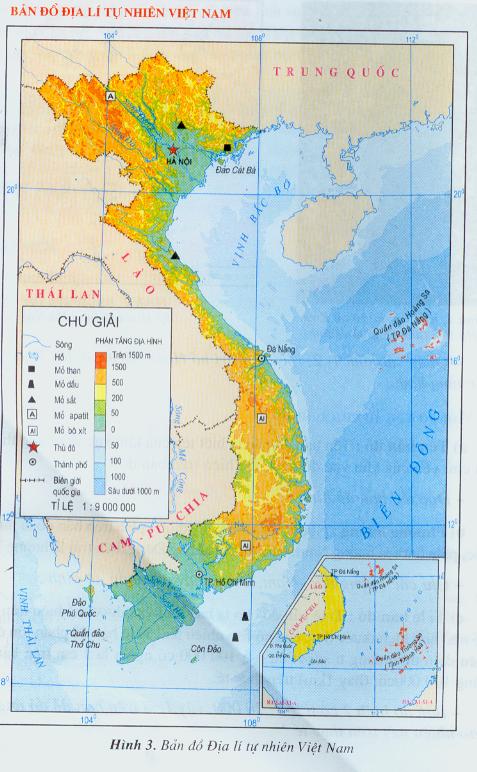 - Xác định các đối tượng địa lí và kí hiệu thể hiện?
Chỉ đường biên giới quốc gia của Việt Nam trên bản đồ? 
Kể tên các nước láng giềng và biển, đảo, quần đảo của Việt Nam? 
Kể tên một số con sông được thể hiện trên bản đồ?
Kí hiệu bản đồ
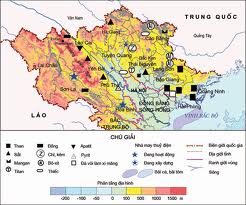 Kí hiệu bản đồ dùng để thể hiện các đối tượng  lịch sử hoặc địa lí trên bản đồ.
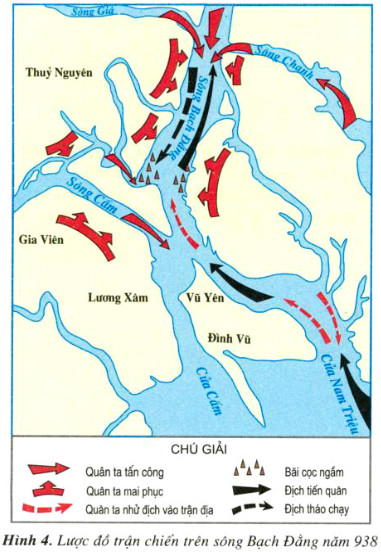 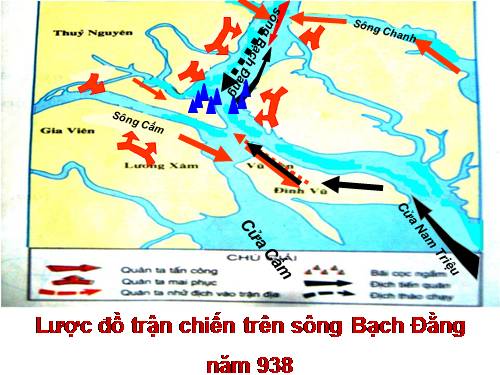 §è b¹n
Muèn sö dông b¶n ®å ta 
ph¶i lµm g×?
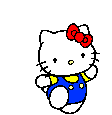 Muốn sử dụng bản đồ, ta phải đọc tên bản đồ, 
xem bảng chú giải và tìm đối tượng lịch sử 
hoặc địa lí trên bản đồ.
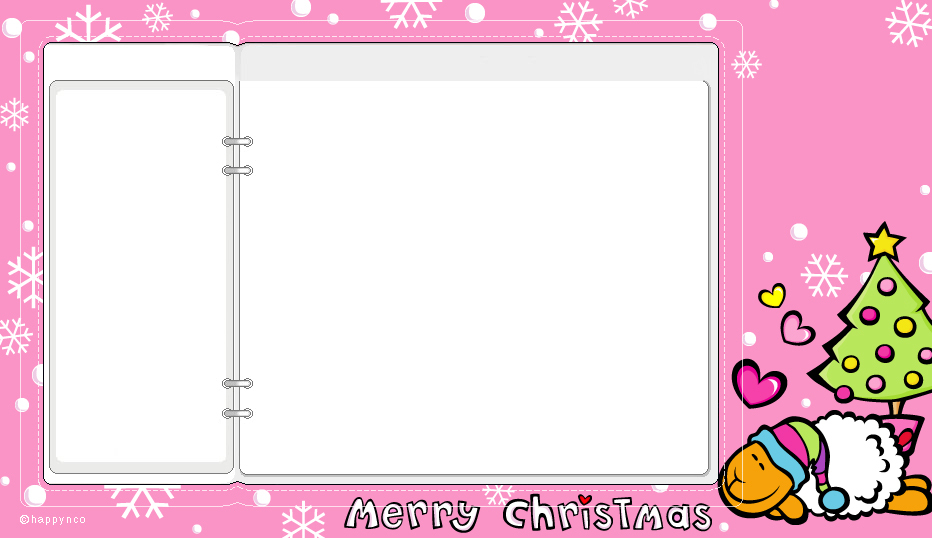 Dặn dò
Về nhà:
Học thuộc ghi nhớ.
Chuẩn bị bài tiết sau.
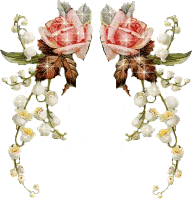 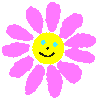 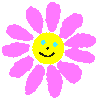 KÝnh chóc c¸c thÇy c« gi¸o m¹nh khoÎ
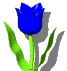 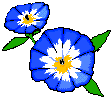 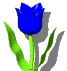 Chóc c¸c em häc giái !
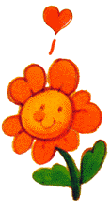 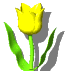 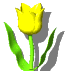